WHAT DOES BAPTISM DO?
A STUDY FROM HEBREWS
Have you seen this commercial?
1 Peter 3:21
(New King James)  There is also an antitype which now saves us—baptism (not the removal of the filth of the flesh, but the answer of a good conscience toward God), through the resurrection of Jesus Christ,
(English Standard)  Baptism, which corresponds to this, now saves you, not as a removal of dirt from the body but as an appeal to God for a good conscience, through the resurrection of Jesus Christ,
(New Convenant)  Today this is a picture of how immersion saves us through the raising of Jesus Christ from death. Immersion is not getting rid of body dirt. No, it is an appeal to God for a clear conscience.
1 Peter 3:21
We often only quote the first part of the verse.
YES – Baptism saves us. The Bible is clear on that point.
But how does the act of being baptized result in salvation from sins?
WHAT DOES BAPTISM DO?
SO WHAT DOES BAPTISM DO?
“an appeal to God for a good conscience”

Conscience = the heart, mind, will of man

Baptism does not clean the body of dirt

Baptism cleans the conscience.
Animal blood could not
Hebrews 9:7-9  But into the second part the high priest went alone once a year, not without blood, which he offered for himself and for the people's sins committed in ignorance;  8   the Holy Spirit indicating this, that the way into the Holiest of All was not yet made manifest while the first tabernacle was still standing.  9    It was symbolic for the present time in which both gifts and sacrifices are offered which cannot make him who performed the service perfect in regard to the conscience—
Their sins remained with them
Hebrews 10:1-4   For the law, having a shadow of the good things to come, and not the very image of the things, can never with these same sacrifices, which they offer continually year by year, make those who approach perfect.  2  For then would they not have ceased to be offered? For the worshipers, once purified, would have had no more consciousness of sins.  3  But in those sacrifices there is a reminder of sins every year.  4   For it is not possible that the blood of bulls and goats could take away sins.
Blood of Christ cleanses us
Hebrews 9:14   how much more shall the blood of Christ, who through the eternal Spirit offered Himself without spot to God, cleanse your conscience from dead works to serve the living God?
Clean conscience leads to serving God
Hebrews 9:14b   cleanse your conscience from dead works to serve the living God
We can ONLY serve God when our conscience is clean!
We can only have a clean conscience through the blood of Christ!
Serving God leads to eternal life
Hebrews 9:15  And for this reason He is the Mediator of the new covenant, by means of death, for the redemption of the transgressions under the first covenant, that those who are called may receive the promise of the eternal inheritance.
For this reason = Because we are serving God
Promise = eternal inheritance (life)
Tie it all together
We need a clean conscience.
Animal blood did not help.
Blood of Christ cleanses our conscience
A clean conscience allows us to serve God
Serving God has the promise of eternal life
Follow the chain
Baptism      leads to a clean conscience


Clean conscience      leads to serving God


Serving God      leads to eternal inheritance
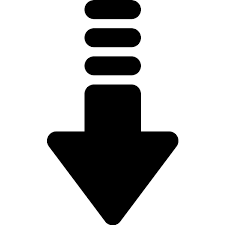 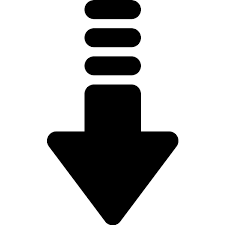 SO, WHAT DOES BAPTISM DO?
BAPTISM SAVES
HOW DOES IT SAVE?
BAPTISM CLEANS OUR CONSCIENCE
CLEAN CONSCIENCE ALLOWS US TO SERVE GOD
SERVING GOD GIVES US THE PROMSE OF ETERNAL LIFE
THAT IS WHAT BAPTISM DOES!